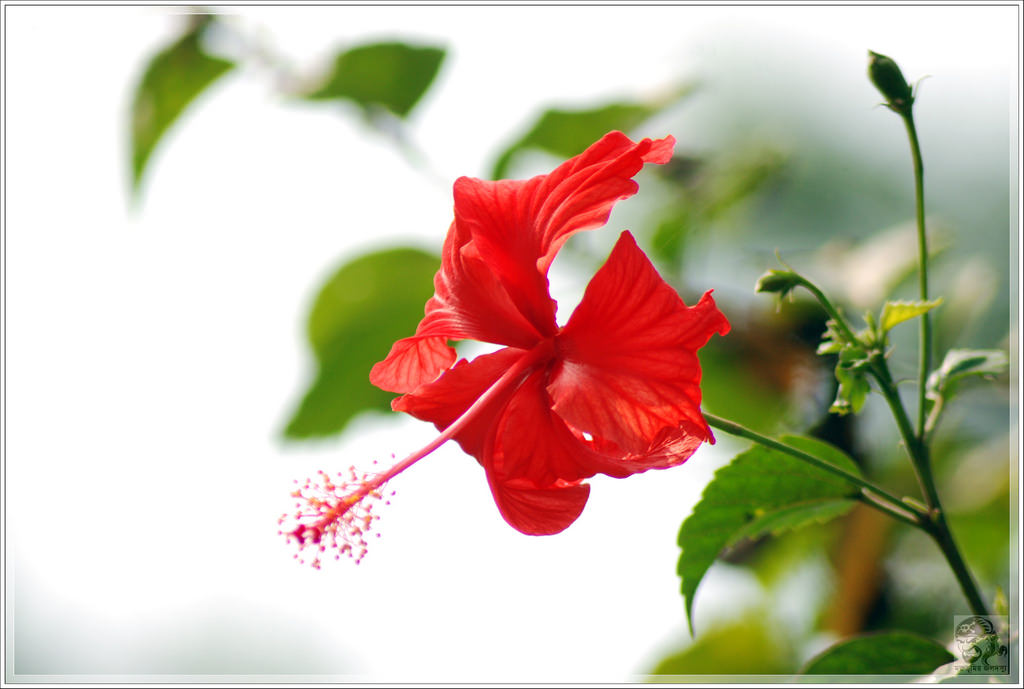 আজকের মাল্টিমিডিয়া ক্লাশের সবাইকে ফুলেল শুভেচ্ছা
1
মো: আবুদাউদ, টাপুরচর স্কুল এন্ড কলেজ,রেৌমারী, কুড়িগ্রাম।ইমেইল:- sumonict16@gmail.com
21-Aug-19
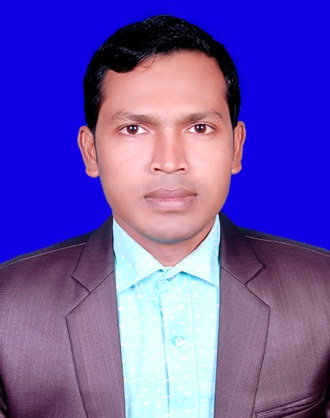 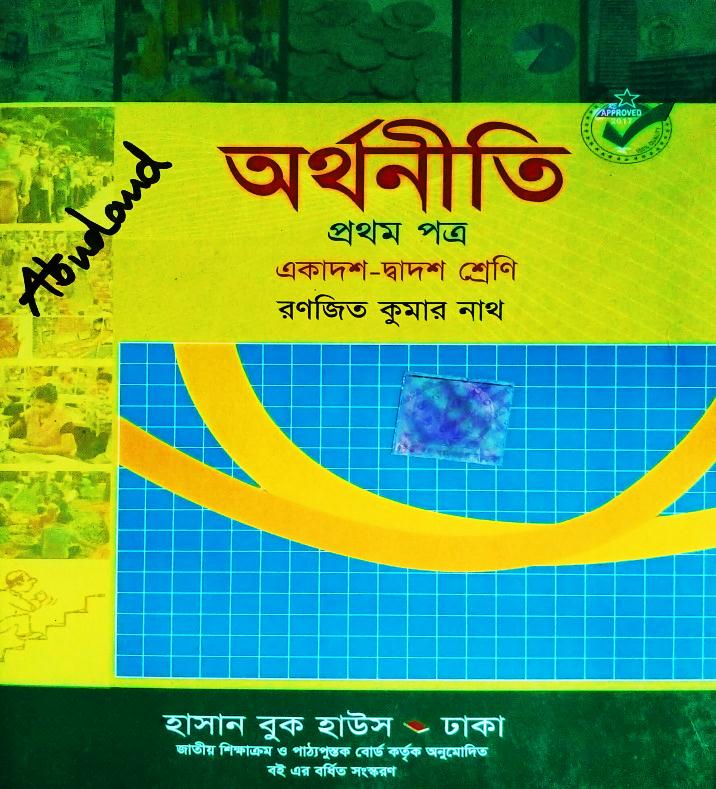 বিষয়		: অর্থনীতি প্রথম পত্র
শ্রেণী		: একাদশ-দ্বাদশ
অধ্যায়		: দ্বিতীয়
সময়		: ৪৫ মিনিট
পিরিয়ড	: ১ম 
তারিখ		: ১৯/০৮/২০১৯ ইং
মোঃ আবুদাউদ সুমন
প্রভাষক ( অর্থনীতি)
টাপুরচর স্কুল এন্ড কলেজ
রৌমারী, কুড়িগ্রাম।
ই-মেইলঃ sumonict16@gmail.com
2
21-Aug-19
মো: আবুদাউদ, টাপুরচর স্কুল এন্ড কলেজ,রেৌমারী, কুড়িগ্রাম।ইমেইল:- sumonict16@gmail.com
[Speaker Notes: ‍‍‍‍‍‍‍‍‍”ধ্বংস তার জন্য যান আজকের দিনটি গতকালের চেয়ে উন্নত নয়” আল-হাদিস।]
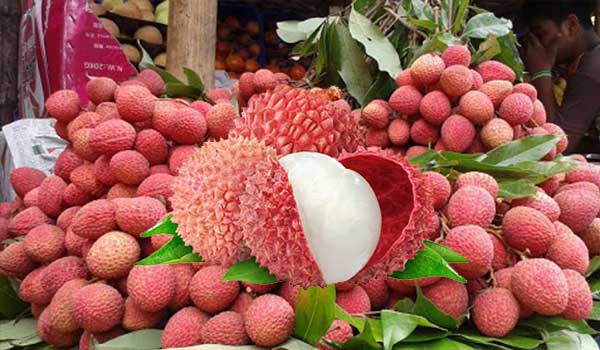 নিচের ছবিগুলো লক্ষ্য করি।
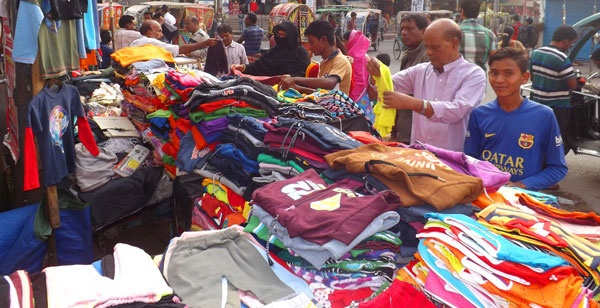 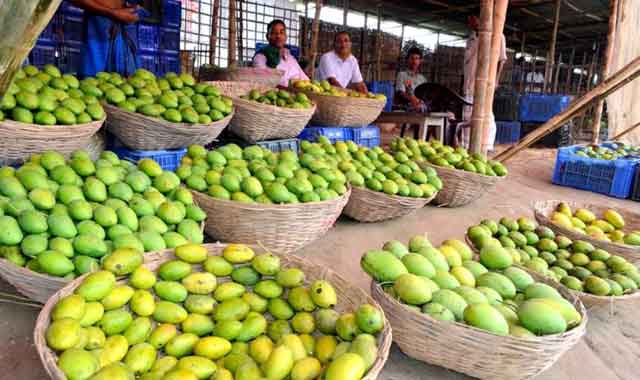 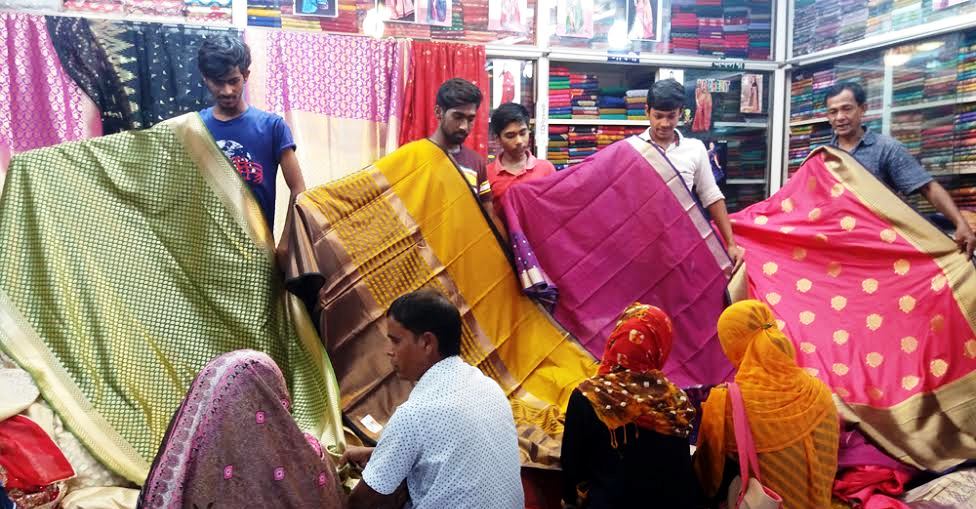 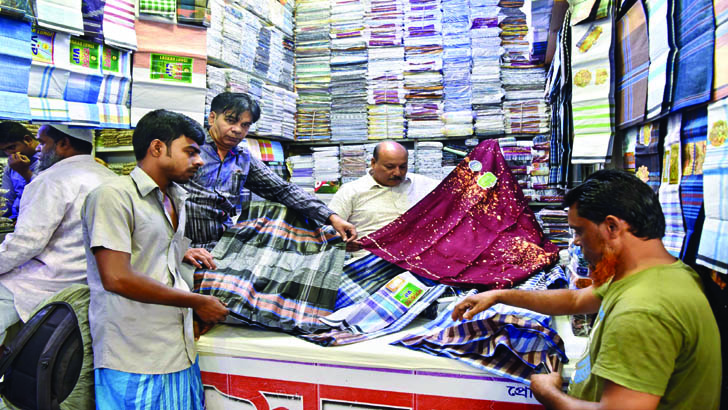 3
মো: আবুদাউদ, টাপুরচর স্কুল এন্ড কলেজ,রেৌমারী, কুড়িগ্রাম।ইমেইল:- sumonict16@gmail.com
21-Aug-19
আজকের পাঠ
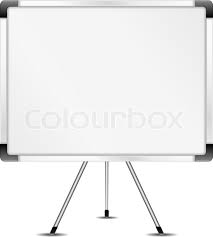 ব্যক্তিগত চাহিদা থেকে বাজার চাহিদা (ভোক্তা ও উৎপাদকের আচরণ)।
4
মো: আবুদাউদ, টাপুরচর স্কুল এন্ড কলেজ,রেৌমারী, কুড়িগ্রাম।ইমেইল:- sumonict16@gmail.com
21-Aug-19
শিখনফল
এই পাঠ শেষে শিক্ষার্থীরা-
ব্যক্তিগত চাহিদা কি তা বলতে পারবে ।
ব্যক্তিগত চাহিদা কি তা বলতে পারবে ।
বাজার চাহিদা কি তা বলতে পারতে ।
বাজার চাহিদা কি তা বলতে পারতে ।
ব্যক্তিগত চাহিদা সূচি থেকে বাজার চাহিদা সূচি তৈরি  করতে পারতে ।
ব্যক্তিগত চাহিদা সূচি থেকে বাজার চাহিদা সূচি তৈরি  করতে পারতে ।
ব্যক্তিগত চাহিদা রেখা থেকে বাজার চাহিদা রেখা তৈরি  করতে পারতে।
ব্যক্তিগত চাহিদা রেখা থেকে বাজার চাহিদা রেখা তৈরি  করতে পারতে।
5
মো: আবুদাউদ, টাপুরচর স্কুল এন্ড কলেজ,রেৌমারী, কুড়িগ্রাম।ইমেইল:- sumonict16@gmail.com
21-Aug-19
ব্যক্তিগত চাহিদা
কোন নির্দিষ্ট সময়ে একজন ক্রেতা কোনো দ্রব্যের বিভিন্ন দামে যে পরিমান ক্রয় করতে ইচ্ছুক থাকে, তাকে ব্যক্তিগত চাহিদা বলে। নিম্নে ব্যক্তিগত চাহিদা সূচি থেকে চাহিদা রেখা অঙ্কন করা হল।
দাম Y
D
ব্যক্তিগত চাহিদা রেখা
ব্যক্তিগত চাহিদা সূচি
c
১5
b
১০
5
a
D
6
পরিমান  X
O
৩০
১০
২০
মো: আবুদাউদ, টাপুরচর স্কুল এন্ড কলেজ,রেৌমারী, কুড়িগ্রাম।ইমেইল:- sumonict16@gmail.com
21-Aug-19
লিংক
একক কাজ:
সময়: ৪ মিনিট
ব্যক্তিগত চাহিদা কাকে বলে?
7
লিংক
মো: আবুদাউদ, টাপুরচর স্কুল এন্ড কলেজ,রেৌমারী, কুড়িগ্রাম।ইমেইল:- sumonict16@gmail.com
21-Aug-19
বাজার চাহিদা
কোন নির্দিষ্ট সময়ে বাজরের সকল ক্রেতা বিভিন্ন দামে কোনো দ্রব্যের যে পরিমান ক্রয় করতে ইচ্ছুক থাকে, ক্রেতাদের এই সমষ্টিগত চাহিদাকে বাজার  চাহিদা বলে। নিম্নে ব্যক্তিগত চাহিদা সূচি থেকে বাজার চাহিদা সূচি তৈরি করা হল।
বাজার চাহিদা সূচি Qd=Qd1+Qd2
১ম ক্রেতার চাহিদা সূচি Qd1
২য় ক্রেতার চাহিদা সূচি Qd2
=
8
মো: আবুদাউদ, টাপুরচর স্কুল এন্ড কলেজ,রেৌমারী, কুড়িগ্রাম।ইমেইল:- sumonict16@gmail.com
21-Aug-19
জোড়ার কাজ
কাল্পনিক ব্যক্তিগত চাহিদা সূচি থেকে বাজার চাহিদা সূচি তৈরি কর।
9
মো: আবুদাউদ, টাপুরচর স্কুল এন্ড কলেজ,রেৌমারী, কুড়িগ্রাম।ইমেইল:- sumonict16@gmail.com
21-Aug-19
ব্যক্তিগত চাহিদা রেখা থেকে বাজার চাহিদা রেখা তৈরি
বাজার চাহিদা রেখা
ব্যক্তিগত চাহিদা রেখা-১
ব্যক্তিগত চাহিদা রেখা-২
দাম Y
দাম Y
দাম Y
D1
D2
D
c
c
c
১5
১5
১5
b
b
b
১০
১০
১০
5
5
5
a
a
a
D1
D2
D
10
X
পরিমান
X 
পরিমান
X 
পরিমান
O
O
O
৩০
১৫
4৫
1৫
১০
৫
২০
১০
3০
মো: আবুদাউদ, টাপুরচর স্কুল এন্ড কলেজ,রেৌমারী, কুড়িগ্রাম।ইমেইল:- sumonict16@gmail.com
21-Aug-19
দলীয় কাজ
কাল্পনিক ব্যক্তিগত চাহিদা রেখা থেকে বাজার চাহিদা রেখা অঙ্কন কর।
11
মো: আবুদাউদ, টাপুরচর স্কুল এন্ড কলেজ,রেৌমারী, কুড়িগ্রাম।ইমেইল:- sumonict16@gmail.com
21-Aug-19
মূল্যায়ন
ব্যক্তিগত চাহিদা কাকে বলে?
বাজার চাহিদা কাকে বলে ?
12
মো: আবুদাউদ, টাপুরচর স্কুল এন্ড কলেজ,রেৌমারী, কুড়িগ্রাম।ইমেইল:- sumonict16@gmail.com
21-Aug-19
বাড়ীর কাজ:
চাহিদার নির্ধারক কাকে বলে? চাহিদার নির্ধারক সমূহ কি কি?
13
মো: আবুদাউদ, টাপুরচর স্কুল এন্ড কলেজ,রেৌমারী, কুড়িগ্রাম।ইমেইল:- sumonict16@gmail.com
21-Aug-19
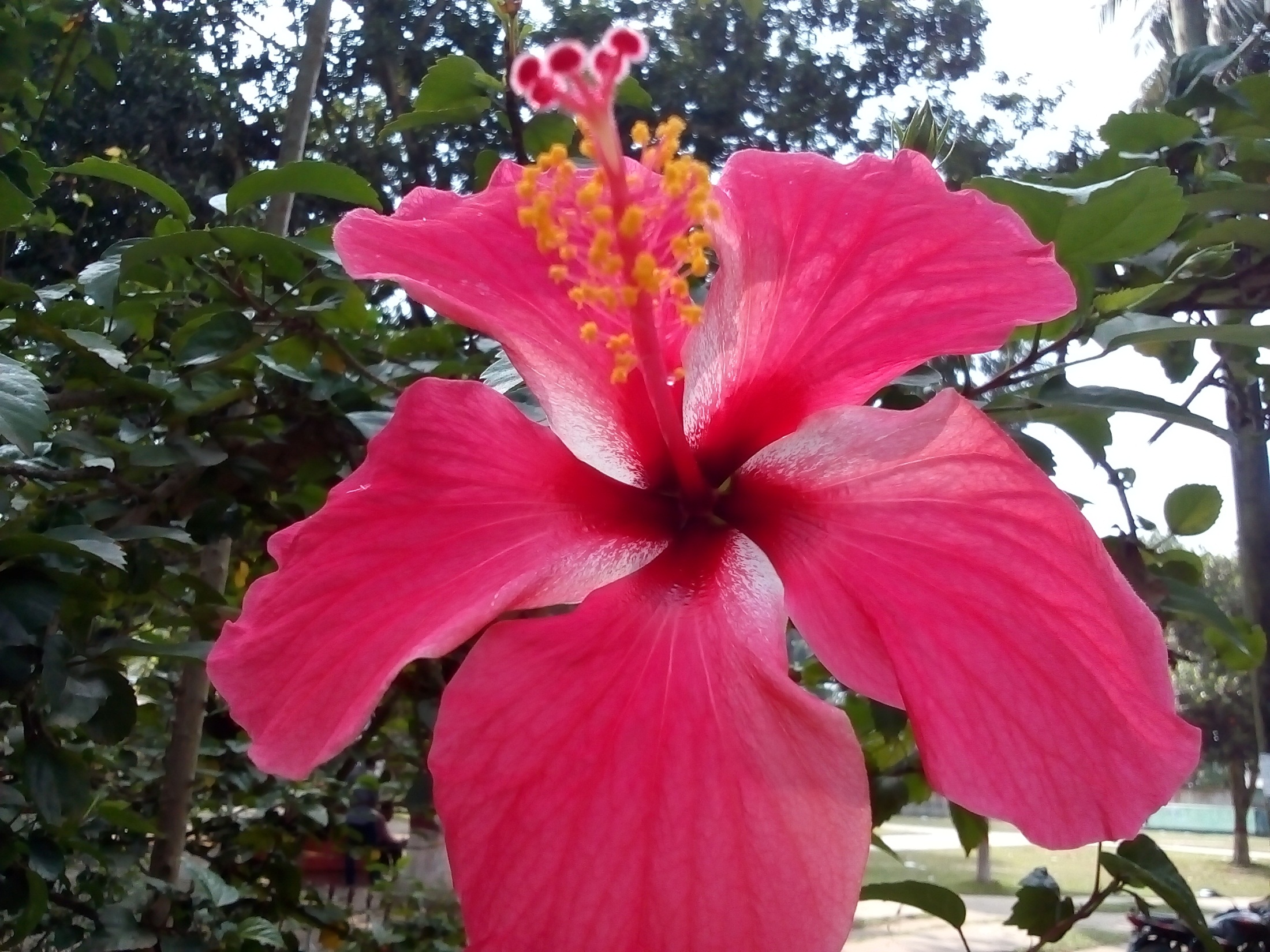 ধন্যবাদ।
14
মো: আবুদাউদ, টাপুরচর স্কুল এন্ড কলেজ,রেৌমারী, কুড়িগ্রাম।ইমেইল:- sumonict16@gmail.com
21-Aug-19